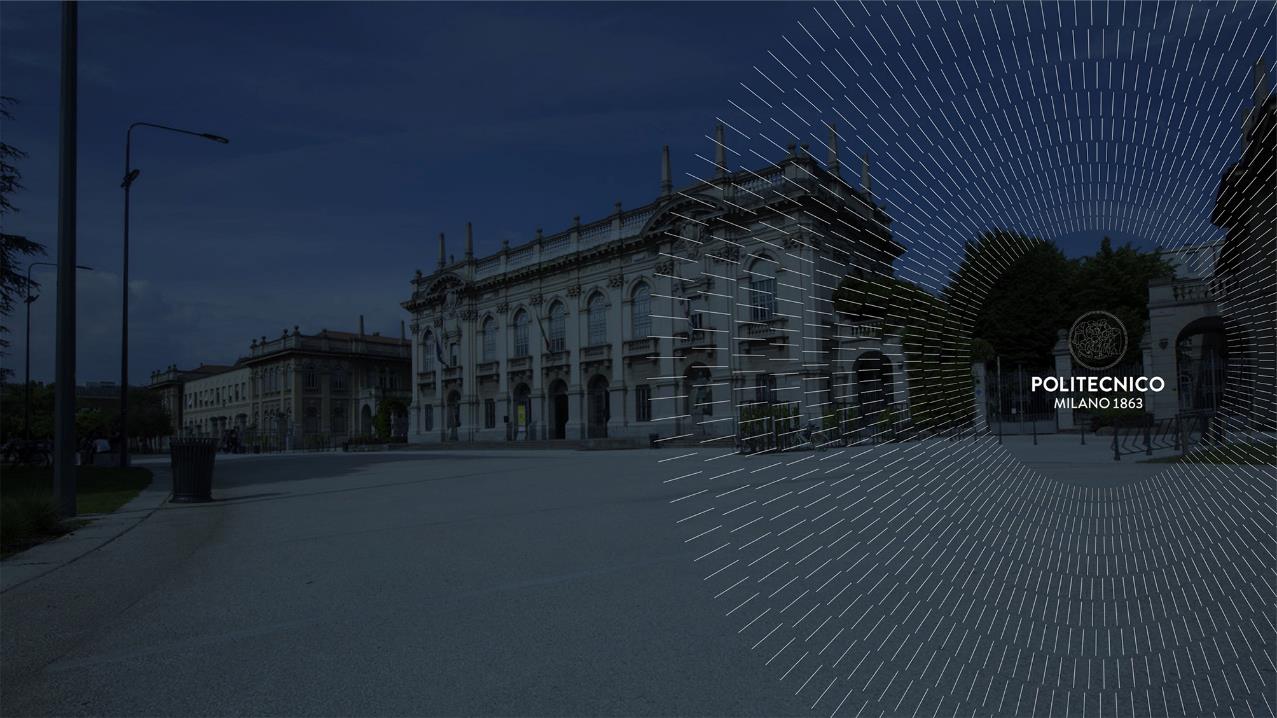 PIANO NAZIONE DI RIPRESA E RESILIENZALinee guida e azioni
Incontro di aggiornamento sul Piano Strategico:
LA RICERCA Ferruccio Resta22 ottobre 2021
LE LINEE GUIDA
Definite dal MUR con il contributo consultivo della Supervisory Board, istituita a giugno dal Ministro Messa. 

Contengono informazioni chiave per la partecipazione a bandi e a manifestazione di interesse.

Servono a governare gli investimenti per circa 6 miliardi di euro per i prossimi 5 anni destinati alla ricerca in filiera. 

Prevedono di finanziare circa 60 progetti.
2
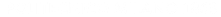 CIRCUITI FINANZIARI
I circuiti finanziari di trasferimento delle risorse PNRR dalla Commissione Europea ai destinatari finali si snodano su diversi «livelli».
3
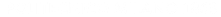 I PUNTI DI ATTENZIONE
SERRATA TEMPISTICA per la realizzazione di investimenti e riforme
STRETTO MONITORAGGIO degli avanzamenti
PAGAMENTI SU BASE SEMESTRALE (fino a 2026) subordinati al rispetto di indicatori specifici e trasparenti
4
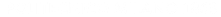 GLI INVESTIMENTI
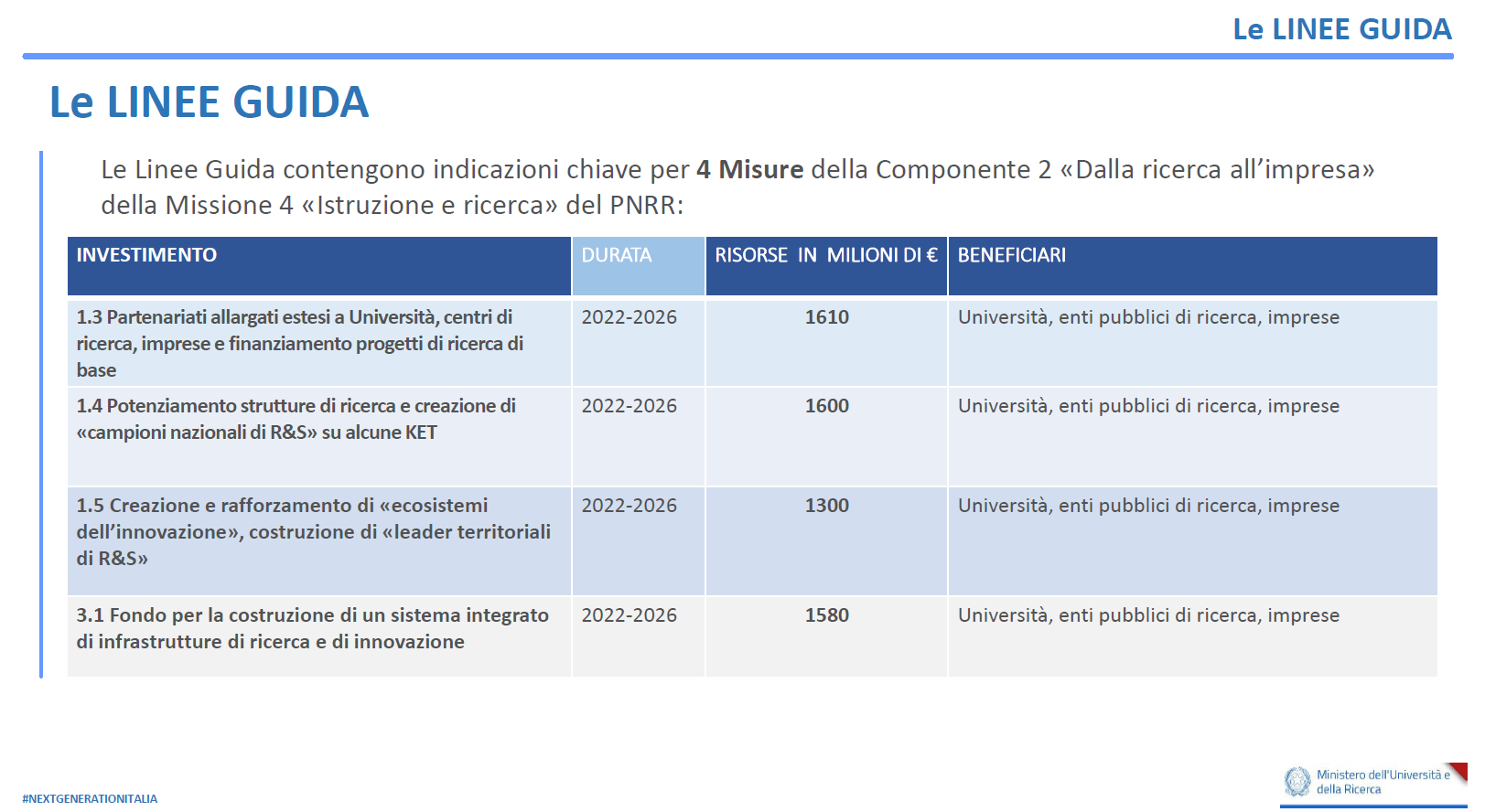 5
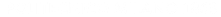 I REQUISITI – TRANSIZIONI GEMELLE
Nei PNRR, gli Stati membri hanno dovuto dimostrare il contributo a transizione verde e transizione digitale.
Se il PNRR prevede un sistema di marcatura (tagging), la soglia percentuale prevista per i tag Climate e Digital va garantita ex ante dal soggetto attuatore e accertata dal MUR.

Una singola proposta può contribuire contemporaneamente agli obiettivi Climate e Digital.
6
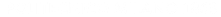 I REQUISITI – DISPARITÀ
Territoriale
Il 40% delle risorse del PNRR verrà investito nelle otto regioni del Mezzogiorno (Abruzzo, Basilicata, Calabria, Campania, Molise, Puglia, Sardegna e Sicilia) a fronte del 34% previsto dalla legge.

DI Genere
Il PNRR è l’occasione per allargare il numero di donne coinvolte nella ricerca italiana ad ogni livello di responsabilità. I progetti dovranno avere un piano operativo per la promozione delle pari opportunità di genere. L’accesso ai finanziamenti è consentito solo alle università che adottano il Bilancio di Genere.

Generazionale
Verranno valutati positivamente il coinvolgimento di ricercatori/ricercatrici con dottorato di ricerca da meno di 10 anni e l’assegnazione di posizioni a giovani ricercatori e giovani ricercatrici in base a talento, maturazione e leadership.
7
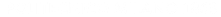 10 Partenariati estesi (Misura 1.3) - €1.610 mln
Ricerca fondamentale e/o applicata trasversale, con approccio interdisciplinare, olistico, problem solving

Governance -  Hub and Spoke 
Forma giuridica -  Consorzio pubblico-privato
Soggetto realizzatore (hub) - Università, centri di ricerca, altri soggetti pubblici o privati che fanno ricerca, riconosciuti come altamente qualificati
Privati -  devono entrare nel PE a partire dalla sua costituzione. È auspicabile che contribuiscano alle spese di funzionamento
TRL - 1-4
Massa critica - 250 ricercatori per PE + 30 per ogni Spoke + almeno 5 Spoke (numero massimo coerente con le finalità)
Finanziamento - 80-160 mln € per 3 anni +1 (eventuale completamento dell’attività)
Disparità territoriale - 40% complessivo nel Mezzogiorno
Disparità di genere - almeno il 40% di donne assunte e il 40 % borse di dottorato
8
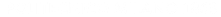 10 Partenariati estesi (Misura 1.3) - €1.610 mln
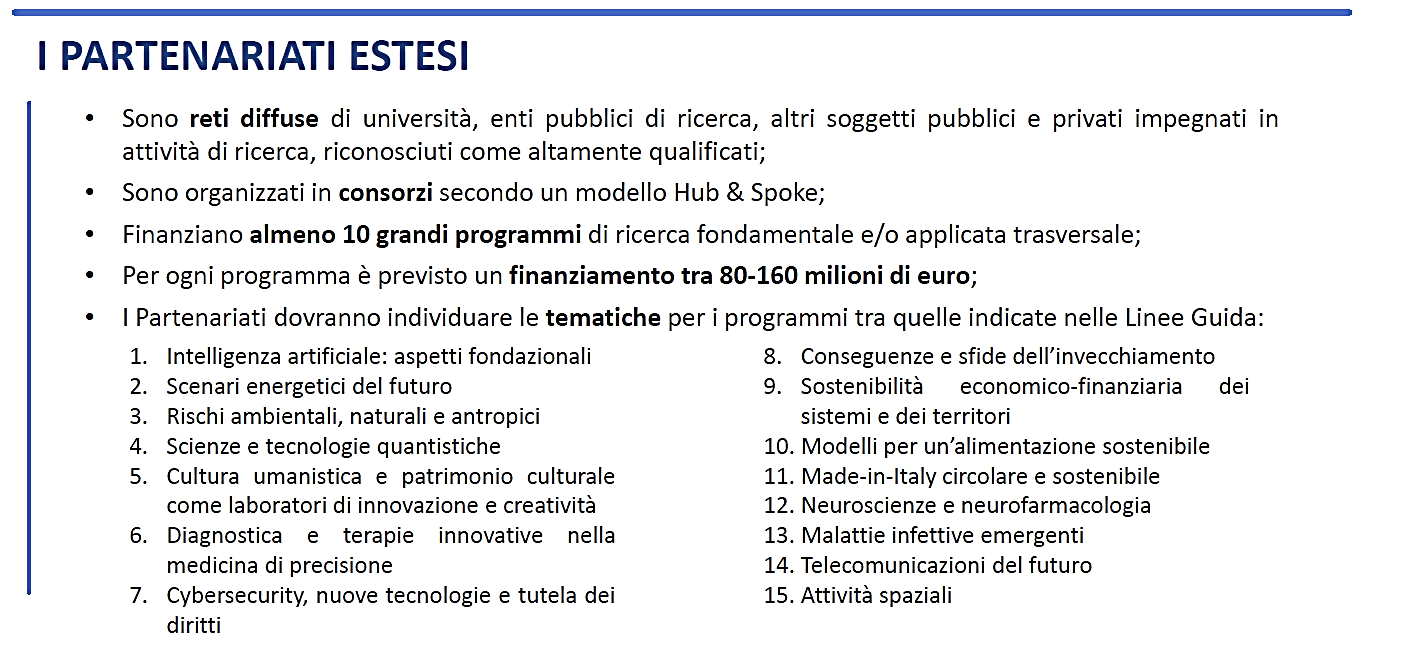 9
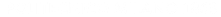 5 Centri Nazionali (Misura 1.4) - €1.600 mln
Ricerca di frontiera su tematiche strategiche che si rifanno a tecnologie abilitanti

Governance -  Hub and Spoke 
Forma giuridica - Fondazione/Consorzio
Soggetto realizzatore (hub) - Università, centri di ricerca, altri soggetti pubblici o privati che fanno ricerca, riconosciuti come altamente qualificati
Privati - possono partecipare alla costituzione del CN, collaborare con gli Spoke e nei programmi comuni, partecipare alla governance. Il loro ruolo attivo è qualificante per la proposta. È auspicabile che contribuiscano alle spese di funzionamento.
TRL - 2-7
Massa critica - 250 ricercatori per CN + 30 per ogni Spoke + almeno 5 Spoke (numero massimo coerente con le finalità)
Finanziamento - 200-400 mln € per 3 anni +1 (eventuale completamento dell’attività)
Disparità territoriale - 40% complessivo nel Mezzogiorno
Disparità di genere - almeno il 40% di donne assunte e il 40 % borse di dottorato
10
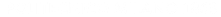 5 Centri Nazionali (Misura 1.4) - €1.600 mln
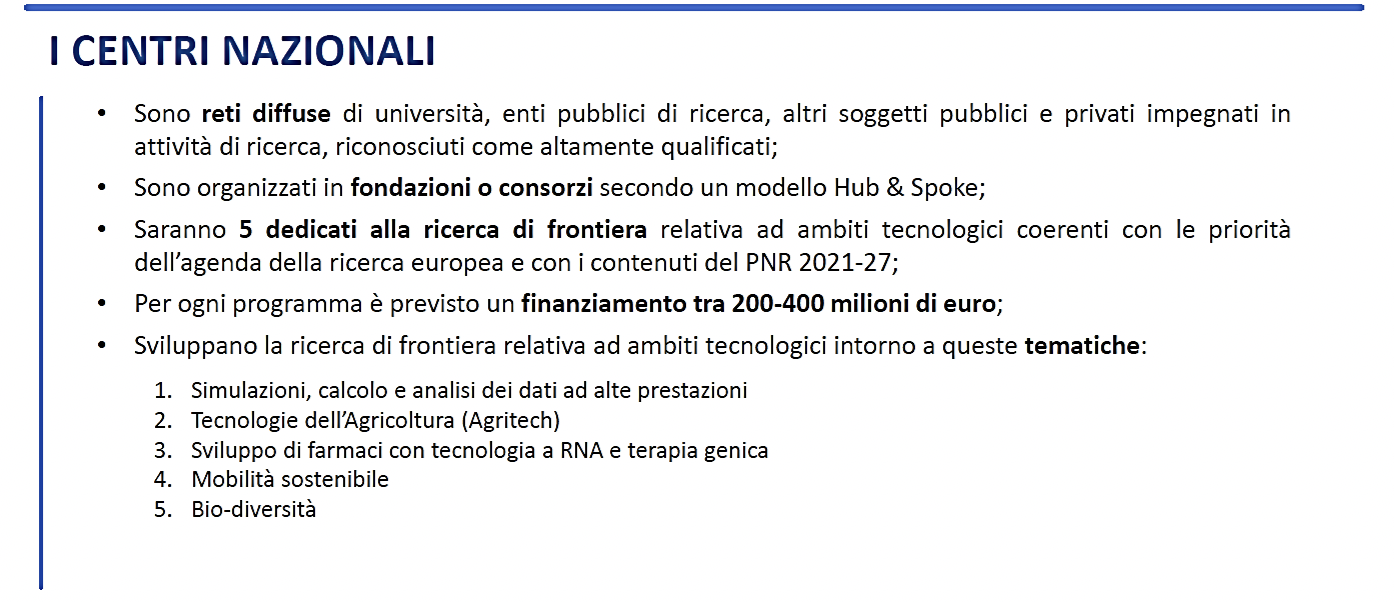 11
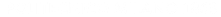 12 Ecosistemi dell’innovazione (Misura 1.5) - €1.300 mln
Creazione e promozione dell’innovazione e della sostenibilità per un’area/territorio di riferimento

Governance - Hub and Spoke 
Forma giuridica -  Consorzio
Soggetto realizzatore (hub) - Università, centri di ricerca, enti territoriali, altri soggetti pubblici o privati altamente qualificati
Privati - possono partecipare alla costituzione del EI, collaborare con gli Spoke e nei programmi comuni, partecipare alla governance. Il loro ruolo attivo è qualificante per la proposta. È auspicabile che contribuiscano alle spese di funzionamento. 
TRL -  Non previsto
Massa critica - 250 ricercatori per EI + 30 per ogni Spoke + almeno 5 Spoke (numero massimo coerente con le finalità)
Finanziamento - 60-120 mln € per 3 anni +1 (eventuale completamento dell’attività)
Disparità territoriale - 40% complessivo nel Mezzogiorno
Disparità di genere - Almeno il 40% di donne assunte a tempo determinato + il 40% delle borse di dottorato assegnato a ricercatrici
12
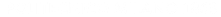 12 Ecosistemi dell’innovazione (Misura 1.5) - €1300 mln
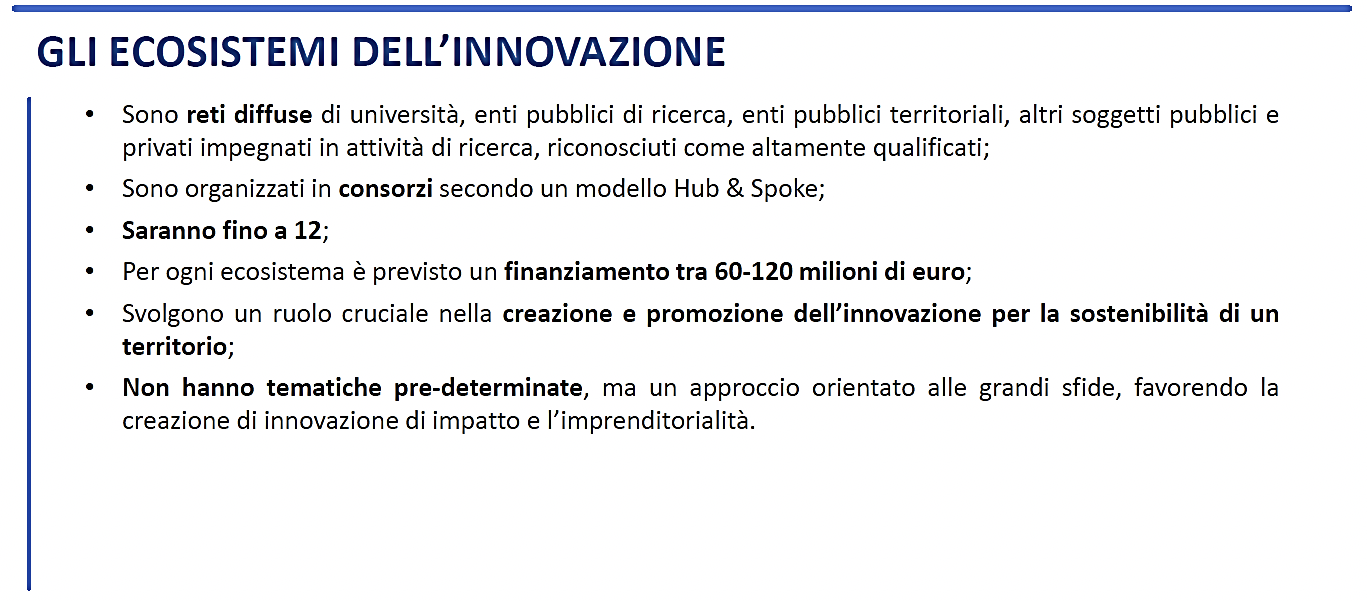 13
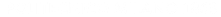 30 Infrastrutture di Ricerca e di Innovazione (Misura 3.1) - €1.580 mln
Potenziare laboratori d’avanguardia dove nasce l’innovazione 

Governance -  Referente singolo o partenariato/consorzio
Forma giuridica -Soggetto pubblico
Soggetto realizzatore (hub) - Università, centri di ricerca, enti territoriali, altri soggetti pubblici o privati altamente qualificati
Privati - possono entrare nel consorzio (se costituito) dopo la sua costituzione
TRL - 1-4 (Infrastrutture di Ricerca), 4-9 (Infrastrutture di Innovazione)
Finanziamento - non predefinito per 3 anni +1 (eventuale completamento dell’attività)
Disparità territoriale - 40% complessivo nel Mezzogiorno
Disparità di genere - almeno il 40% di donne assunte a tempo determinato + il 40% delle borse di dottorato assegnato a ricercatrici
14
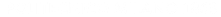 30 Infrastrutture di Ricerca e di Innovazione (Misura 3.1) - €1.580 mln
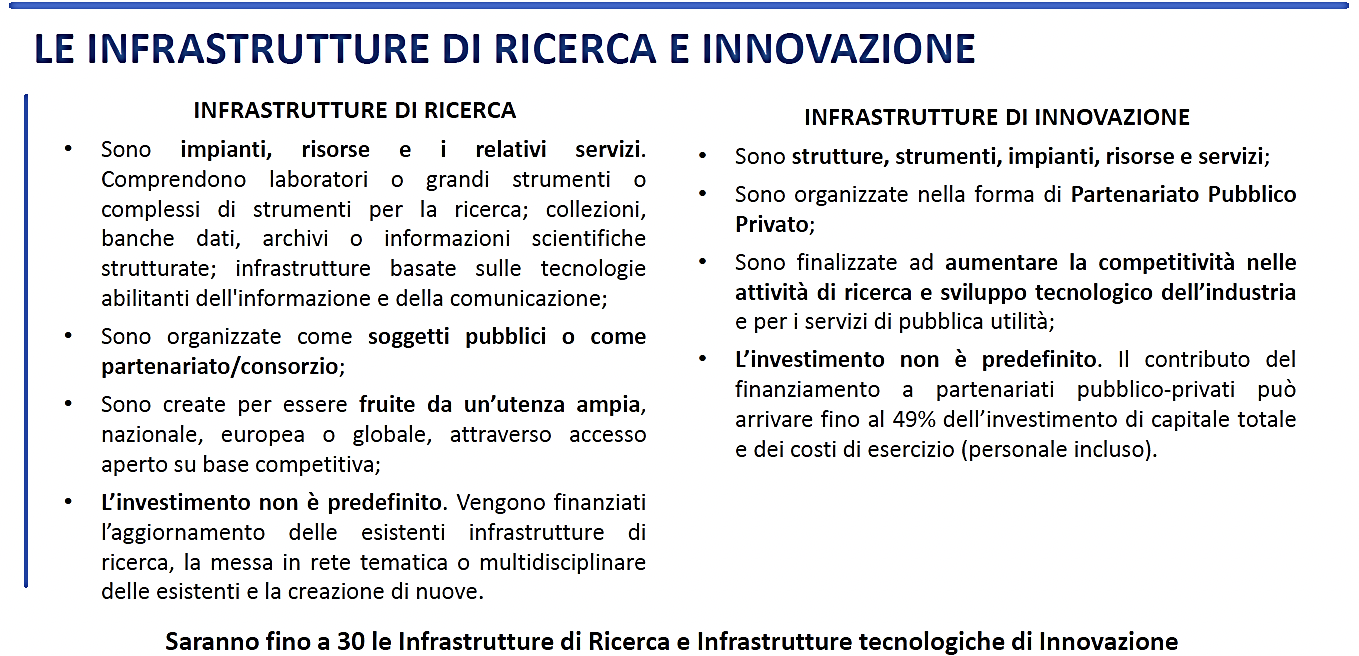 15
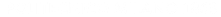 I TEMI A CONFRONTO
16
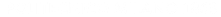 Target e maturità tecnologica a confronto
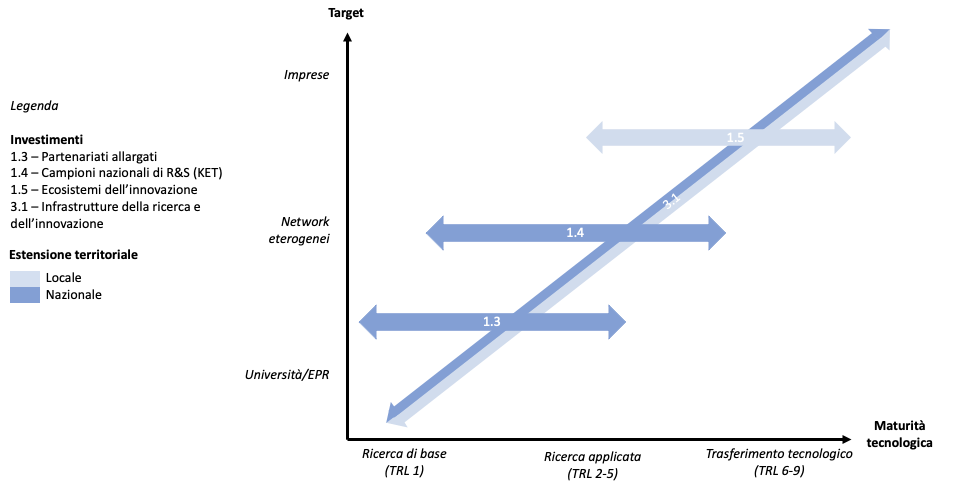 17
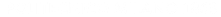 Selezione
Tutte le misure prevedono procedure di selezione su base competitiva. 
I criteri per la selezione dei progetti, specificati nei singoli bandi o  avvisi a manifestare interesse saranno ispirati a: 

qualità scientifica, coerenza e ambizione dei progetti
qualificazione scientifica dei soggetti proponenti
massa critica dei gruppi proponenti
impatto a lungo termine ed eventuale sostegno del capitale privato 
ricadute nazionali sul sistema economico e produttivo, sociale e culturale
chiarezza del piano di attività

La procedura avviene in due fasi:
Fase 1: Manifestazione di interesse
Fase 2: Proposta integrale
18
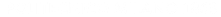 Manifestazione di interesse
Progettazione di massima
Obiettivi, impatto atteso, proponenti 
Elementi caratterizzanti con dettaglio di corrispondenza dei requisiti minimi di massa critica. Lettere di impegno di tutti i soggetti fondatori. 

Verifica Formale
Presenza dei requisiti di: ricevibilità̀, ammissibilità,̀ correttezza e validità previsti dal bando.

Valutazione di merito da parte di un panel di esperti internazionali. 

Selezione manifestazione di interesse i cui soggetti proponenti sono invitati alla fase successiva.
19
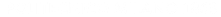 Proposta integrale
Presentazione Progetto in forma integrale

Valutazione definitiva 
Criteri di valutazione: qualità scientifica – caratteristiche, realizzabilità e controllo – impatto del programma.

Finanziamento proposte con punteggio più alto
Fino a concorrenza dell’importo stanziato per ciascuna linea di investimento.

Manifestazione di interesse e proposta integrale in lingua inglese
Per ogni bando, partecipazione di università̀/EPR e altri soggetti pubblici e privati, come proponenti o Spoke, ad una sola candidatura per tematica.
20
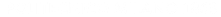 Monitoraggio e rendicontazione
SERVIZIO CENTRALE PER IL PNRR 
Istituito presso il MEF con compiti di coordinamento operativo, monitoraggio, rendicontazione e controllo del PNRR .

MUR 
Si interfaccerà̀ con il Servizio Centrale per il PNRR per: 
fornire adeguato flusso informativo in merito al stato di avanzamento fisico e finanziario degli interventi
attivare i circuiti finanziari per il trasferimento delle risorse ai soggetti attuatori 

Per il supporto delle attività̀ di gestione, monitoraggio, rendicontazione e controllo delle componenti del Next Generation EU, il MEF renderà̀ disponibile un APPOSITO SISTEMA INFORMATICO: il ReGIS.
21
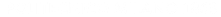 Circuiti finanziari
Il MUR metterà a disposizione dei soggetti attuatori un’anticipazione finanziaria per l’avvio delle iniziative progettuali.

L’entità di tale anticipazione sarà corrisposta tenendo conto dei cronoprogrammi di spesa e degli altri elementi relativi allo stato delle attività desumibili dal sistema di monitoraggio ReGIS.

I trasferimenti successivi saranno assegnati sulla base di rendicontazioni bimestrali, secondo i dati finanziari, fisici e procedurali registrati e validati sul sistema informatico e in base al raggiungimento dei relativi target intermedi e finali previsti.
22
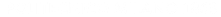 Circuiti finanziari
Dalla Commissione europea allo Stato membro 
Prima tranche e anticipazione finanziaria del 13% corrisposta allo Stato membro a luglio 2021.

Dal MEF alle Amministrazioni titolari di interventi PNRR 
Anticipazione del 10% dell’ammontare dell’intervento e successivi pagamenti intermedi, tenendo conto delle milestone e dei target previsti dal Piano.

Dal MUR ai soggetti attuatori 
Modalità e tempistiche per i trasferimenti delle risorse finanziarie saranno declinate nei bandi di finanziamento e negli atti negoziali.
23
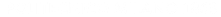 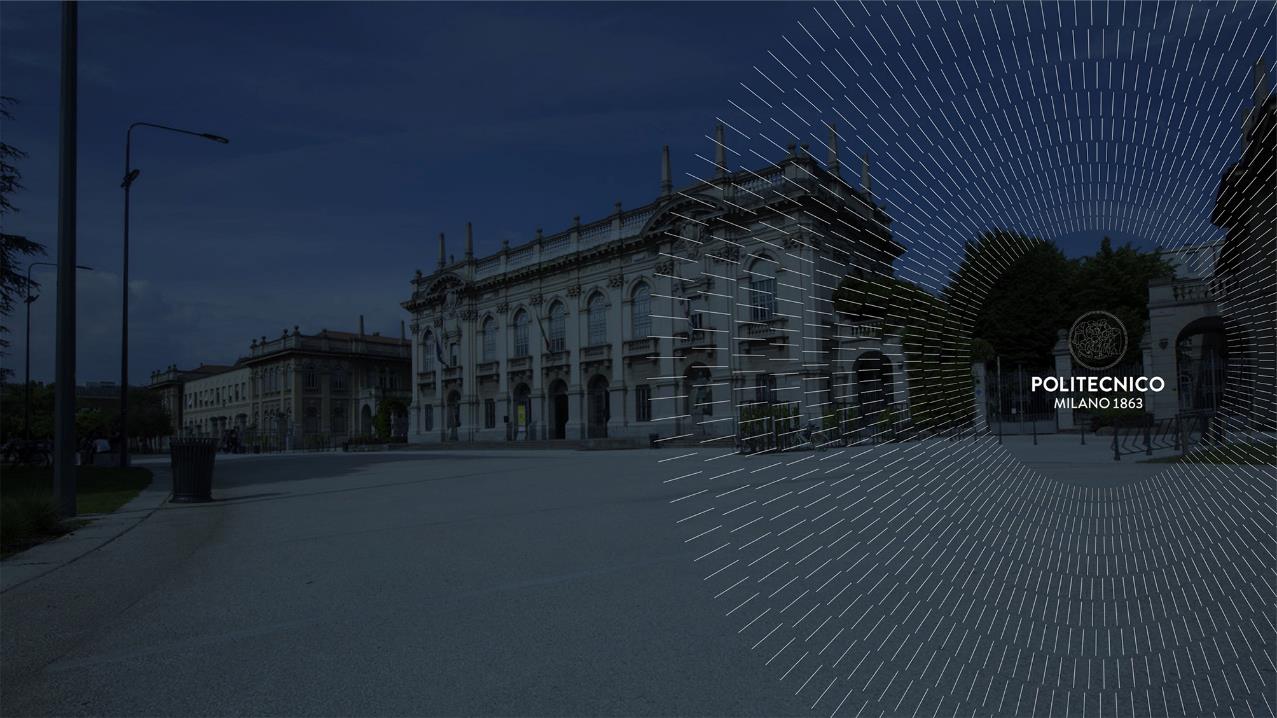 Incontro di aggiornamento sul Piano Strategico:
LA RICERCA 22 ottobre 2021